Buddhism
Beth N.

Standard: 6.5.5
Siddhartha Gautama
C. 563 – 483 B.C.

“Why did people suffer and how could their suffering be cured?”
The Four Noble Truths
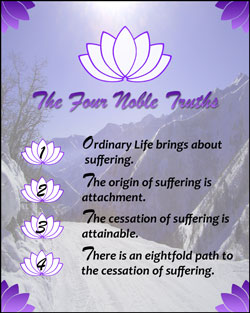 The Eightfold Path
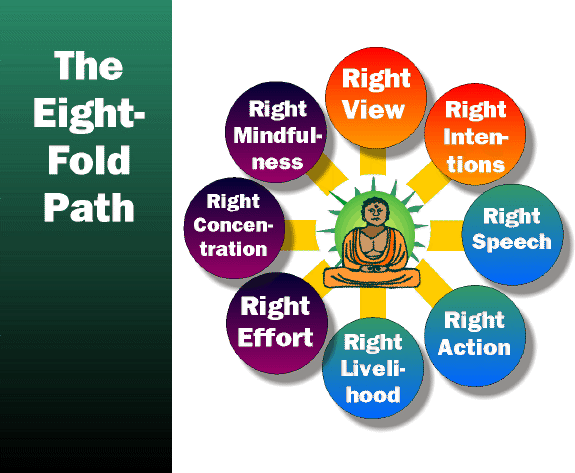 The Spread of Buddhism
Theravada Buddhism

“Teaching of the elders”		
	
Spread to the south and east



vs. Mahayana Buddhism

Spread northward
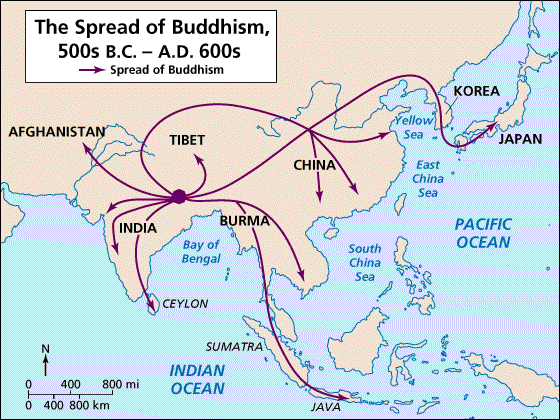 The Maurya Empire
Stephanie B.

Standards: 6.5.6 and part of 6.5.7
The Persians Invaded
Alexander the Great Invaded
India’s First Empire:The Maurya Empire
321 B.C. – 183 B.C.
Founded by Chandragupta Maurya
Dynasty began in 321 B.C.
Organized Government
Pataliputra = Capital
Strong Army
Postal System
Emperor Asoka
273 B.C. – 232 B.C.
Had a bad temper
Strong Military Leader
Expanded the Empire
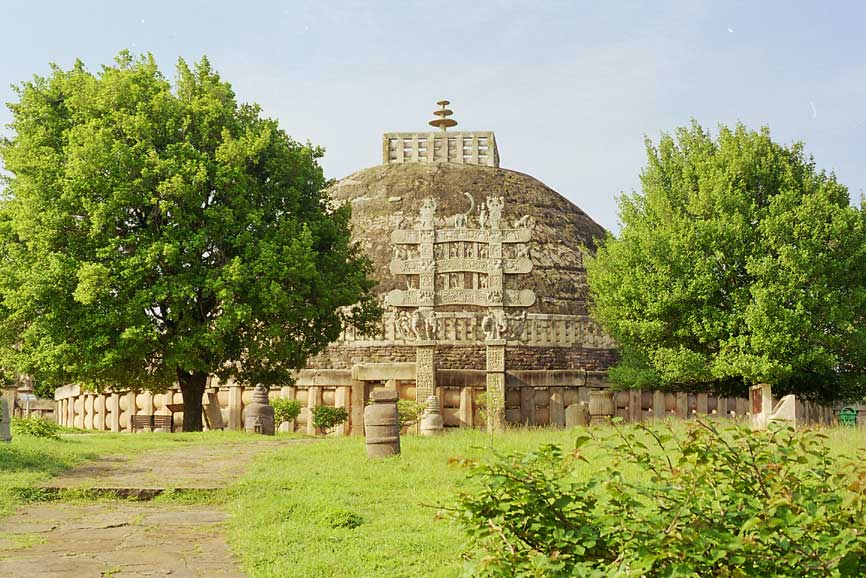 “What have I done? 
If this is a victory, what's a defeat then? 
Is this a victory or a defeat? 
Is this justice or injustice? 
Is it gallantry or a rout? 
Is it valor to kill innocent children and women? 
Do I do it to widen the empire and for prosperity or to destroy the other's kingdom and splendor? 
One has lost her husband, someone else a father, someone a child, someone an unborn infant.... What's this debris of the corpses? 
Are these marks of victory or defeat? Are these vultures, crows, eagles the messengers of death or evil?”
Converted to Buddhism
Nonviolent policy
Asoka became merciful
Built schools, hospitals, & new roads
Treated his subjects as equals
Sent Buddhist teachers to spread the religion
Constructed Pillars &
	Stupas
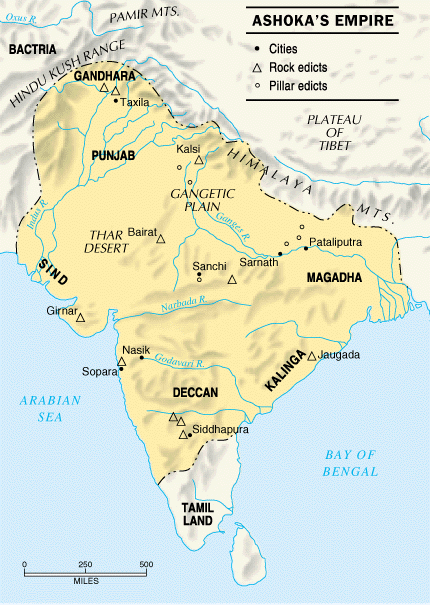 Center for a large Trade Network
The Fall of the Maurya Empire
Emperor Asoka Died in 232 B.C.
The kings who followed didn’t do well
Made bad decisions
Turned people against them
Forced merchants to pay heavy taxes
In 183 B.C. the last Mauryan Emperor was killed
Vedas
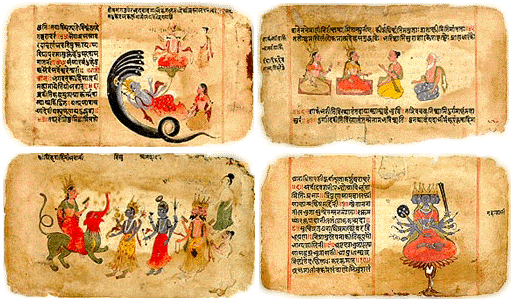 Ancient Collection of 
sacred verses, hymns, 
prayers, & teachings
Primary texts of Hinduism
Written in Vedic Sanskrit
How old?
Four Vedas: the Rig, Sama, Yajur, & Atharua Veda
The Gupta Empire
Shanda M.

Standard: 6.5.7
Gupta
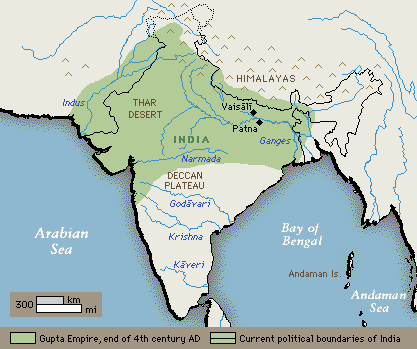 320 CE 
Chandragupta
Ruled from old Mauryan Empire, Paraliputa
Rulers
Samudragupta 
Chandragupta’s son
Expanded Gupta Empire to North India
Guptas ruled for 200 years
Smaller empire = easier to control
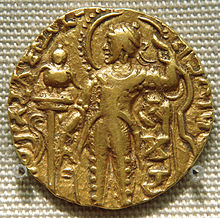 Trade & Trade Routes
Trade = Wealth
Salt
Iron
Cloth
Traded to India, Southeast Asia, and      the Mediterranean
Rulers owned Gold and Silver mines
Trade created jobs
Cities grew along trade routes
Pilgrims use trade routes for religious reasons 
Temples made cities famous
Created wealth
Trade with the World
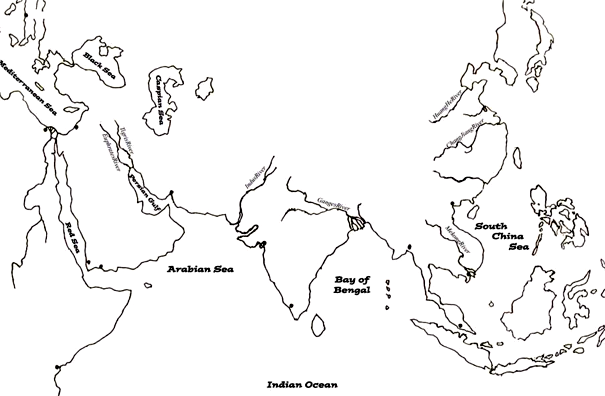 spices
silks
cotton goods
spices
rice & wheat
horses
gold & ivory
gold & ivory
cotton goods
Hinduism
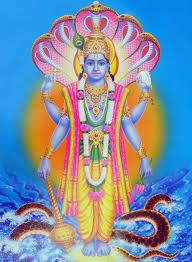 Gupta’s were Hindu
Official religion
Gave money to scholars and shrines
Shrines built of gods and goddesses
Brightly painted sculptures
Images from Upanishads
Math
1
4
Aryabhata (AHR-yuh-BUHT-uh)
leading mathematician 
Used algebra
Gupta empire mathematician developed
Idea of zero and created symbol (0)
Idea of infinity, something without an end (∞)
Symbols for numbers 1-9 that we still use today
Adopted by Arabs then borrowed by Europeans 
Math algorithms
6
2
9
∞
8
7
3
5
0
More Math and Science
Gupta science innovations
Astronomy
Mapped movement of
    planets and stars
understood sun as center 
    of universe
Seemed to have understood
    gravity
Universe makeup
Many very tiny particles
Idea of atoms
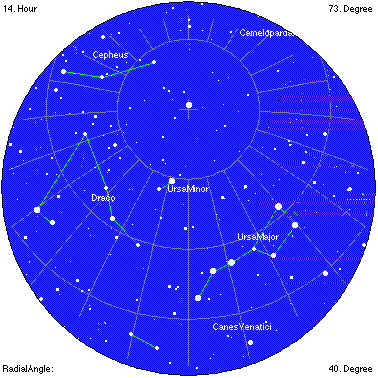 Doctors of the Gupta Empire
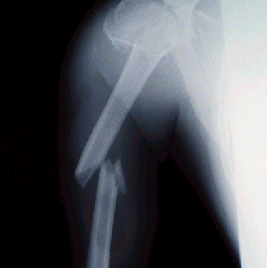 Field of medicine advanced for time
Set broken bones
Perform operations
Used herbs to cure illness
Removed cause of illness
Dr. Shushruta (shoosh-ROO-tah)
Carried out early forms of plastic surgery
Restored damaged noses
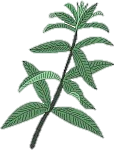 Add the following to your Map!
Himalaya
Ganges River
Indus River
Deccan Plateau
Arabian Sea
Indian Ocean
Harappa
Mohenjo – Daro
Ceylon
Pataliputra